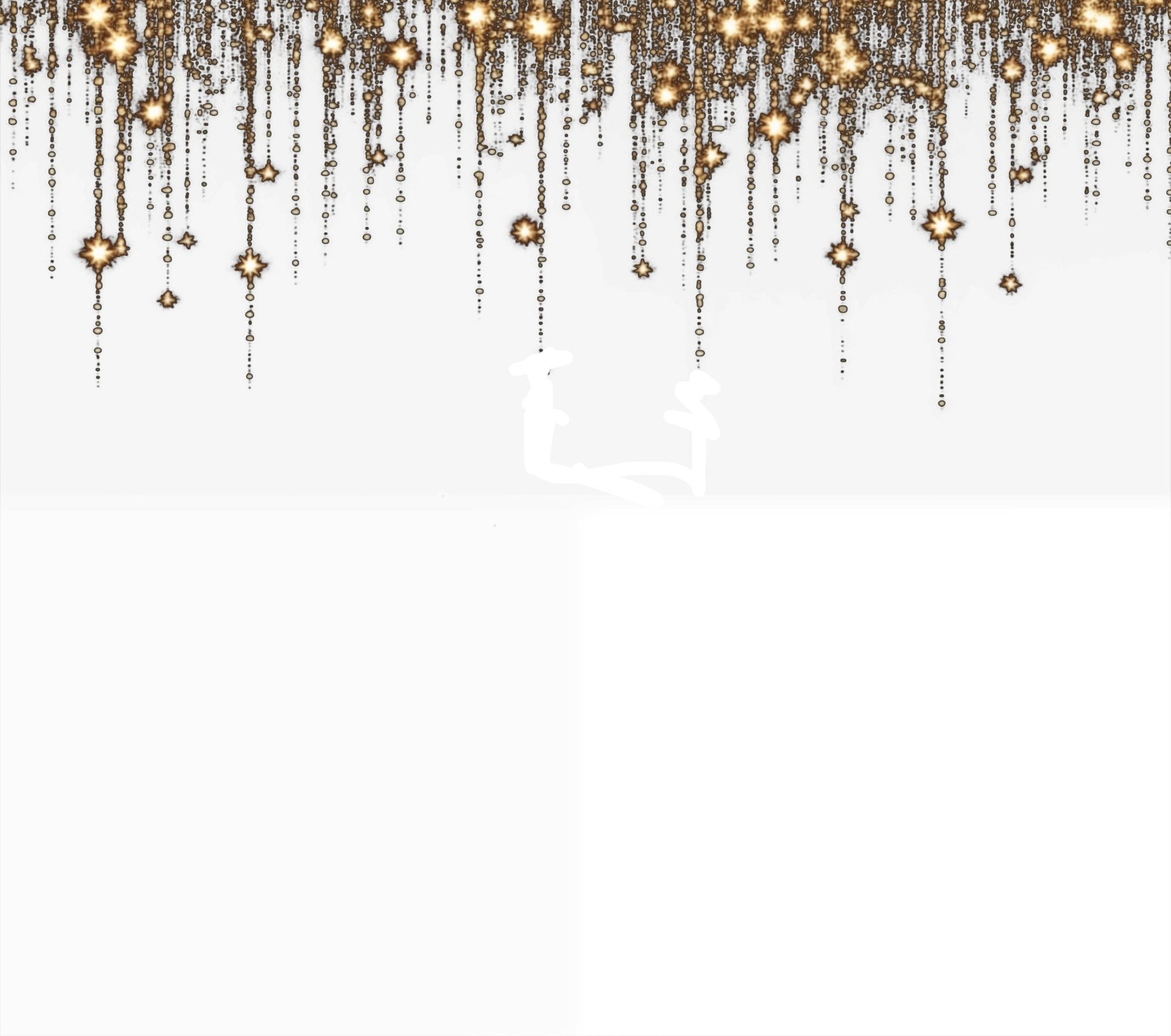 Shhh... it’s a
Surprise!
Please join us to celebrate
Michael Anderson
40TH BIRTHDAY
SAT  |   FEB 17   |   3PM
The Anderson Residence, 456 Oakwood Lane
Charleston, SC 29412
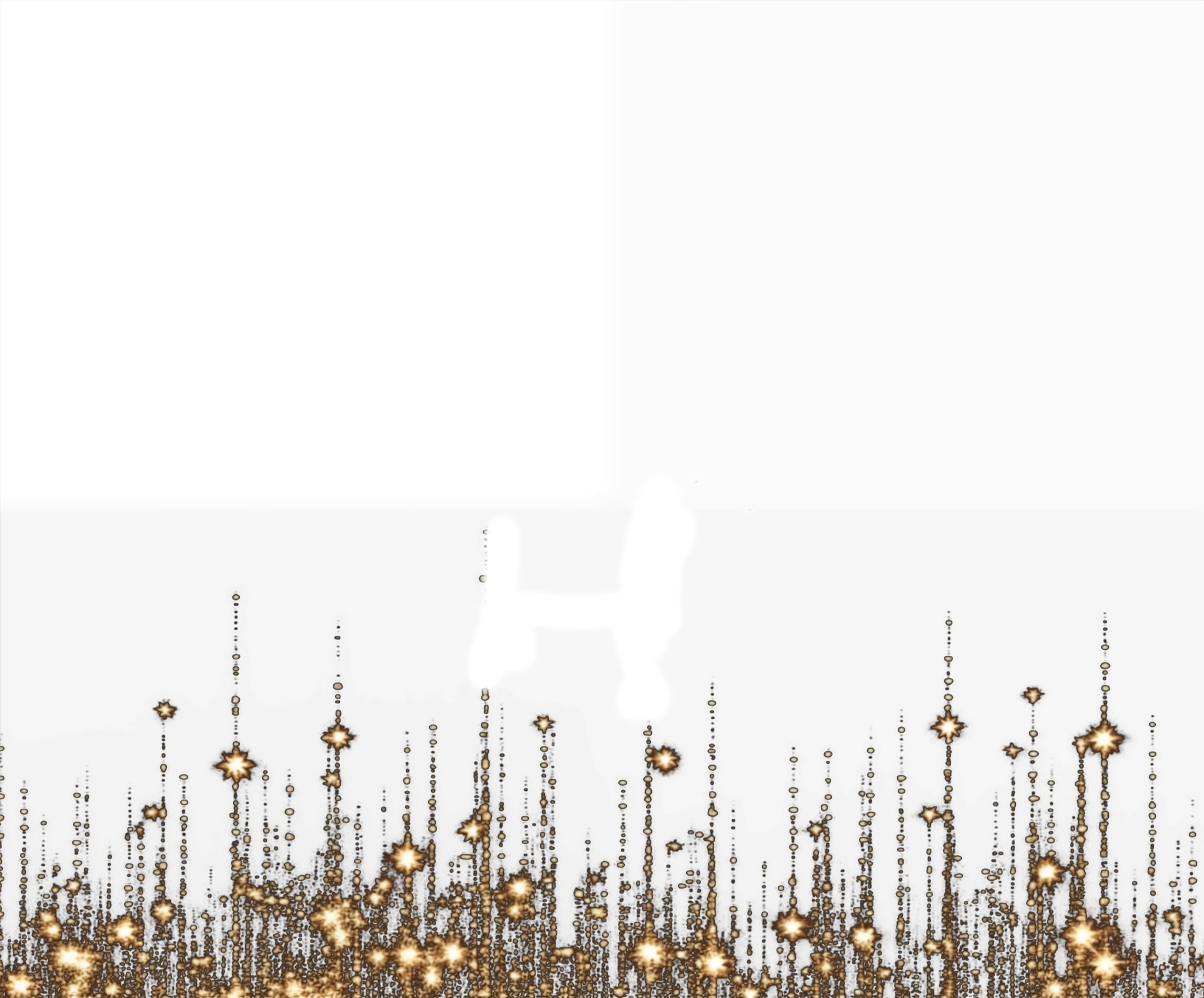 Kindly RSVP by February 10th to
Sarah at (843) 678-9012
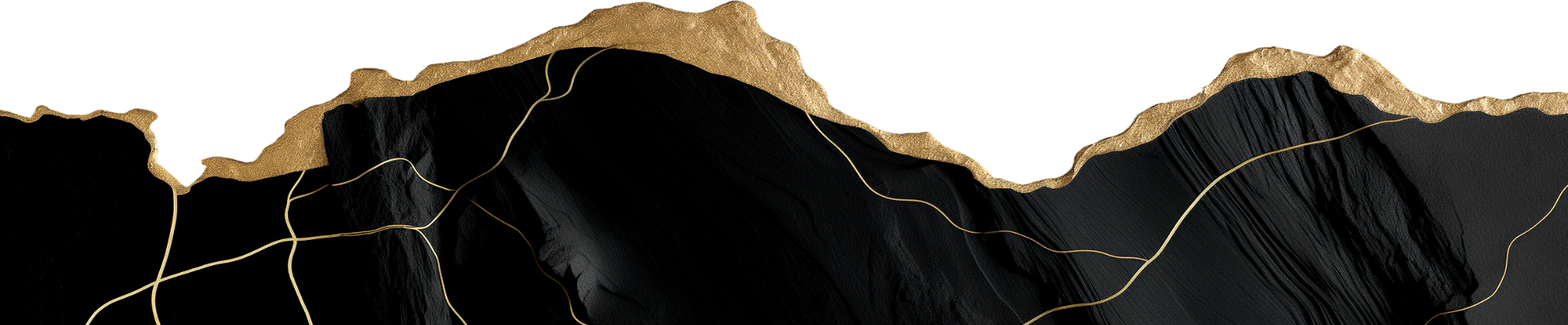